การจัดการห่วงโซ่อุปทานอย่างยั่งยืน
MODULE 1 Session 1
Role of sustainability in supply chain management
Workshop
Self-study: exercises
จากเนื้อหาที่ได้ศึกษา:

S1-1. จงหาความหมายของการจัดการห่วงโซ่อุปทานอย่างยั่งยืนที่สอดคล้องกับอุตสาหกรรมที่เลือกมาให้มากที่สุด
S1-2. จงหาเป้าหมายของการพัฒนาอย่างยั่งยืนที่มีผลกระทบสูงสุดต่ออุตสาหกรรมที่เลือกมา
S1-3. จงระบุปัจจัยสำคัญของห่วงโซ่อุปทานสำหรับอุตสาหกรรมที่เลือกมา
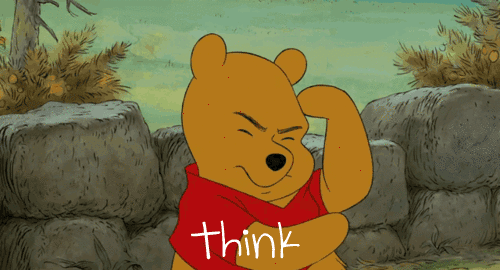 [source]
Project group
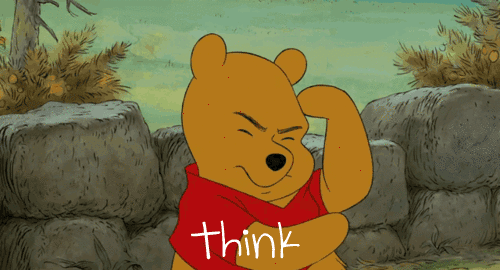 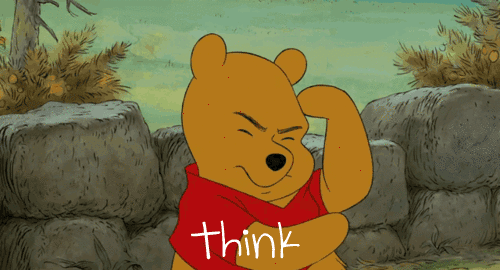 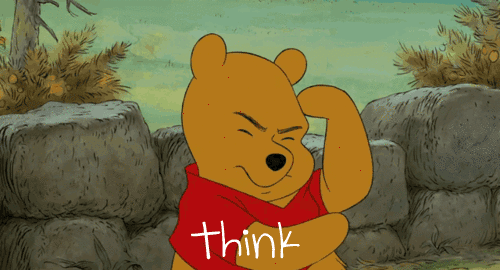 จากเนื้อหาที่ได้ศึกษาและการสะท้อนผลของแต่ละบุคคล:
ทำการวิเคราะห์ SWOT/TOWS: ผลกระทบของเป้าหมายที่เลือก(หรืออื่น ๆ) ของการพัฒนาที่ยั่งยืนต่อการจัดการห่วงโซ่อุปทานสำหรับอุตสาหกรรมที่เลือก
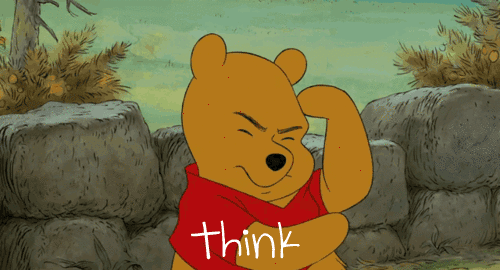 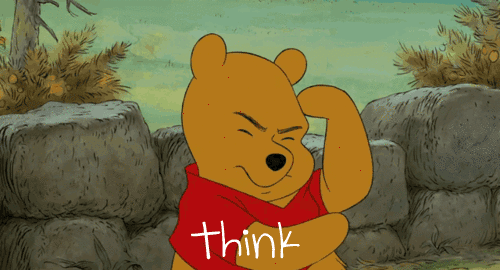 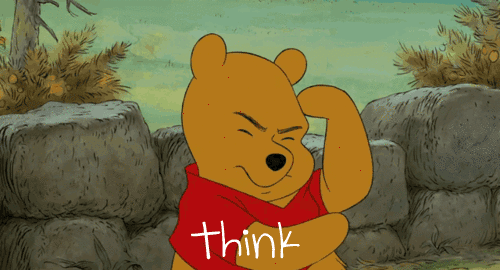 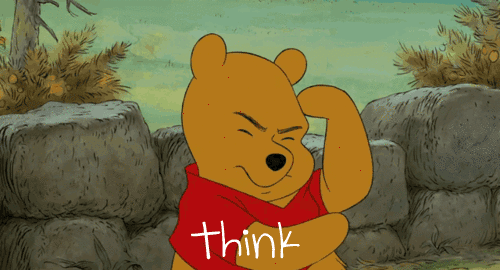 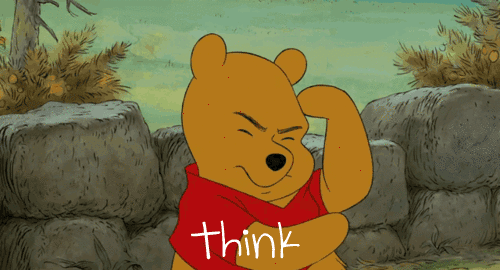 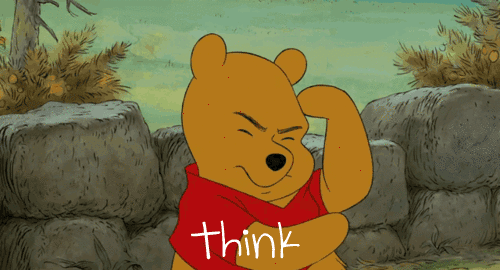 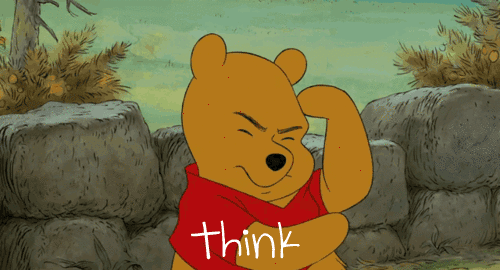 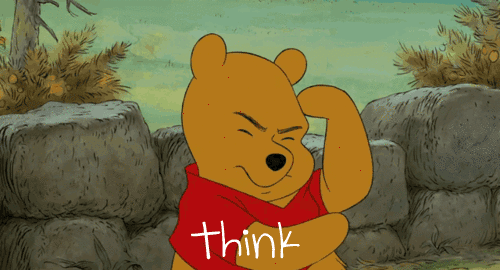